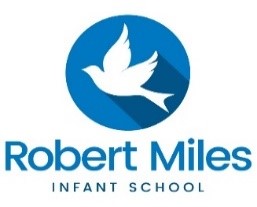 Basic Skills Activities - Overview
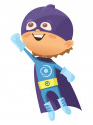 I set you challenges on the days you are at home.
Day 1 
Day 2
Day 3
Day 4
Butterfly Day
Handwriting
Speaking – Would you rather…?
Length game
Handwriting
Maths – add and subtract
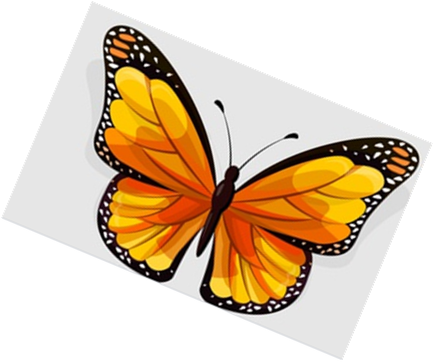 I set a challenge on the day you are in school (Butterfly Day) or for an extra home learning day.
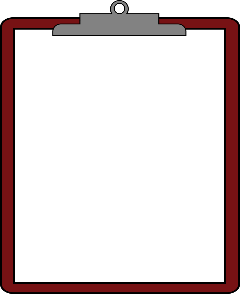 Notes 
for 
parents
Butterfly Day is the children’s allocated day in school (for those children who are returning). Days 1-4 can be used in any order, to support home learning on the other days. For children who are at home all week, Butterfly Day can be used alongside Days 1-4, in any order.
Day 1: Handwriting
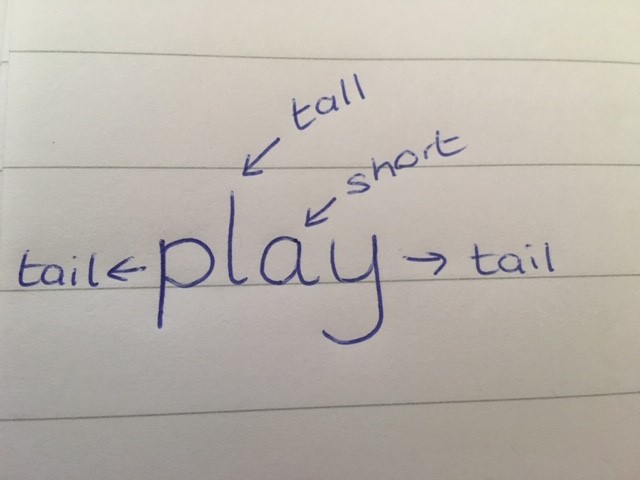 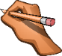 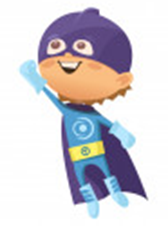 On lined paper, practise these ‘robot letters’ which all start at the top.  Look at how they are placed on a line.
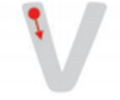 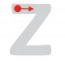 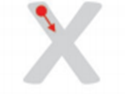 Short letter
Short letter
Short letter
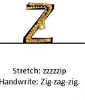 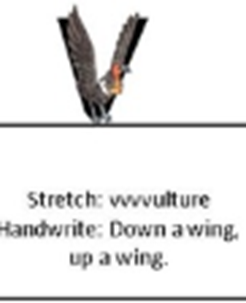 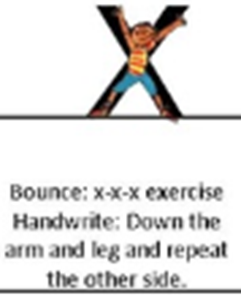 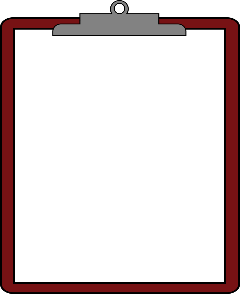 Notes 
for 
parents
Notes 
for 
parents
These letters are all ‘robot’ letters which all start at the top and sit on the line. The children need to be careful with the size of the letters and make sure they have sharp corners not curved ones.
Resources needed
Lined paper
Pencil
Day 2: Speaking - Would you rather…?
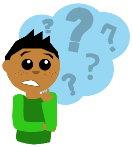 Would you rather have chips or chocolate? Remember to answer in a full sentence and give a reason for your answer. For example… I would rather have  ____________  because….
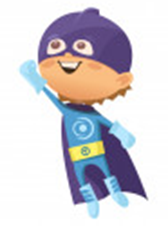 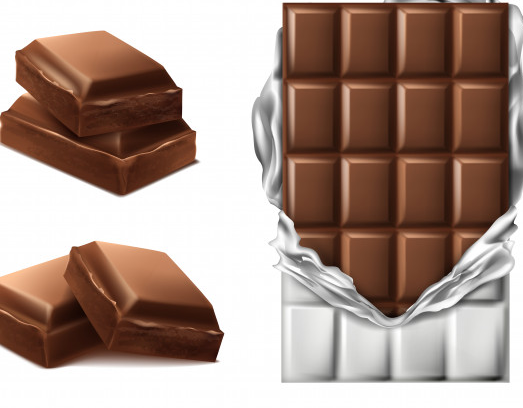 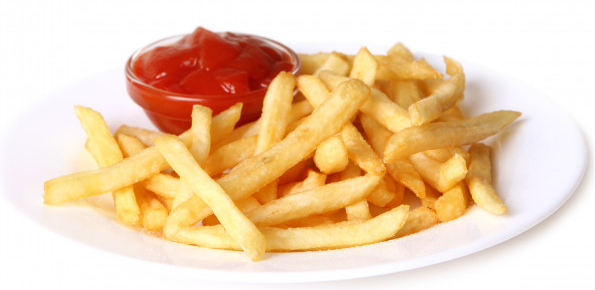 or
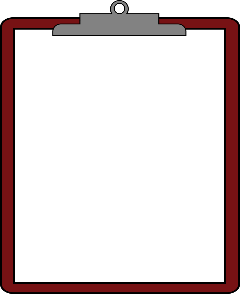 Notes 
for 
parents
Notes 
for 
parents
Resources needed

None
Encourage the children to ask the question with you and to speak in full sentences for this and their answer.
We  have done this activity many times in school so they should be familiar with it.
Play I’m thinking of a number. Choose one of the numbers and describe it to someone.  For example… “I’m thinking of a number. It is larger than 4 but smaller then 6 or it is between 4 and 6. It is 1 more than 4  but 1 less than 6.
Day 3: Number game
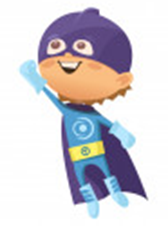 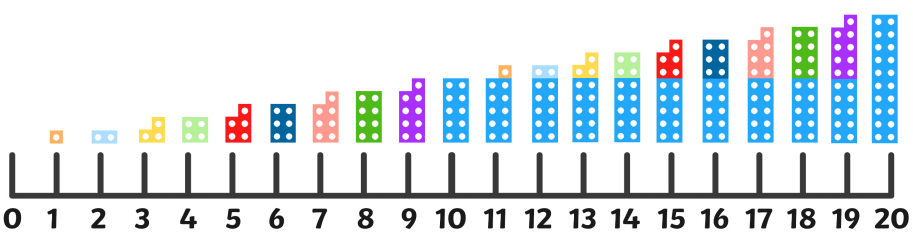 Notes 
for 
parents
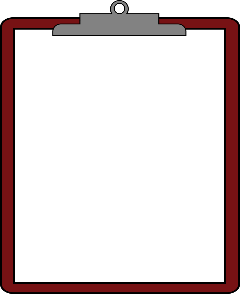 Notes 
for 
parents
This game focuses on the place value and recognition of a number using linked mathematical vocabulary to describe them, e.g. more, less, between. 
Try swapping roles so that they get a chance to answer as well as describe.
Resources needed

None
Day 4: Handwriting
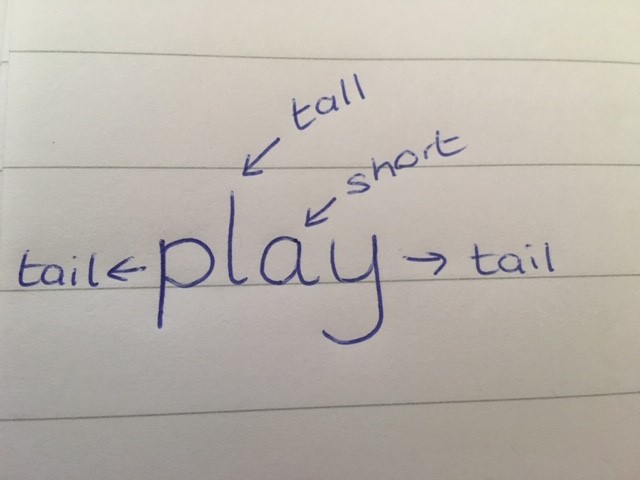 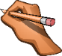 On lined paper, practise these ‘robot letters’ which all start at the top.  Look at how they are placed on a line.
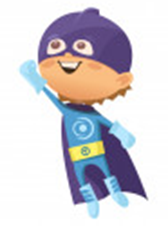 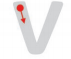 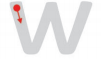 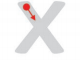 Short letter
Short letter
Short letter
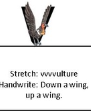 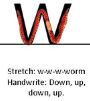 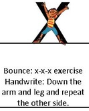 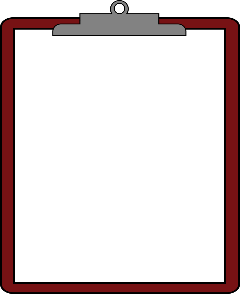 Notes 
for 
parents
Notes 
for 
parents
These letters are all ‘robot’ letters, they all start at the top and sit on the line. The children need to be careful with the size of the letters and make sure they have sharp corners not curved ones.
Resources needed
Lined paper
Pencil
Butterfly Day: Maths – addition and subtraction
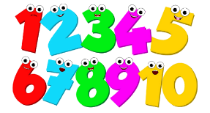 Can you solve these problems? Remember to look carefully to see if you need to add or subtract (take-away). Try the problems in black first and then the problems in green if you need a challenge.
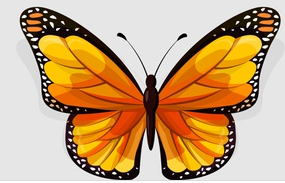 8 – 5 = 
7 + 2 = 
5 + 5 = 
6 - 2 =
14 – 5  = 
15 + 5 = 
16 – 5 = 
12 + 7 =
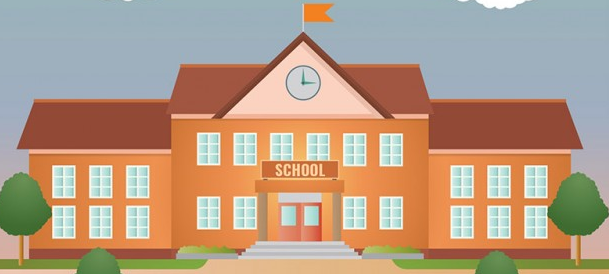 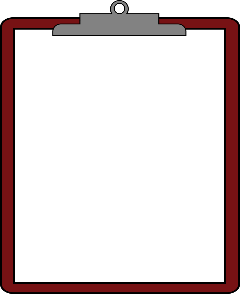 Notes 
for 
parents
The children may use a range or methods / resources to work them out, e.g. 
	- using fingers or other physical resources
	- using jottings (drawings)
	- using known number facts, e.g.  If they know 5 add 5 is 10, this may help with 15 + 5
	- by counting on from the biggest number (for addition)
Notes 
for 
parents